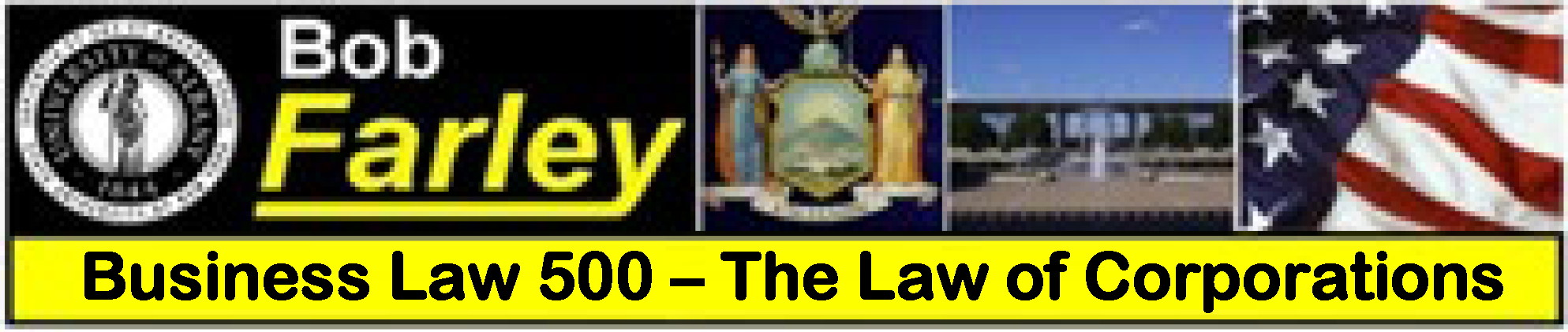 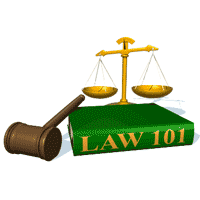 Slide Set Six A:
State Securities Regulation
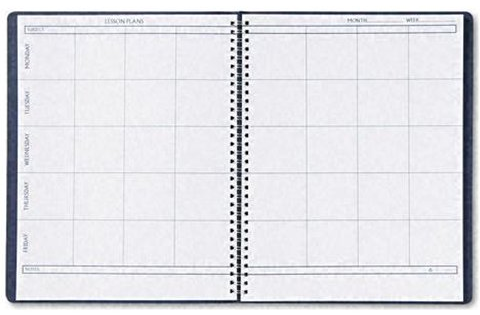 Last Time We Spoke About:


Shareholder’s Rights

 Corporate Finance
Part One: Generally / Definitions / Shares / Bonds / Other Income

 Shareholders
Part Two: Generally / Definitions / Rights / Liabilities / Voting

 Class Case – Beaumont v. American Can Co.
     Importance of Share Non-Diminishment
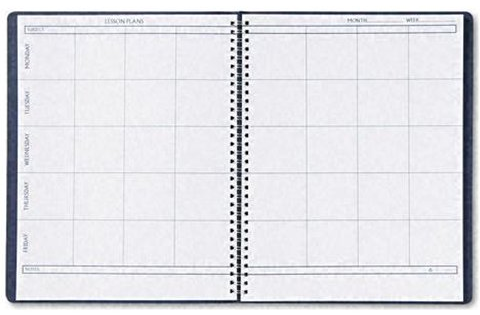 Tonight We Will Speak About:


Securities Regulation

 State Regulation
Part One: Generally / Jurisdiction / Blue Sky Laws / The Martin Act

 Federal Regulation
Part Two: Generally / Jurisdiction / Federal Regulatory Statutes
 
Industry Self Regulation
Part Three: Generally / Definitions / Effectiveness

 Class Case – SEC v. W.J. Howey Company
     The Scope of Federal Regulation
Part One:
Securities Regulation
Generally – State Regulation
4
Securities Regulation
Generally

State Security Regulation:

Generally: Each state in the United States, including New York, has its own securities act, known as “blue sky laws”, which regulates both the offer and sale of securities.

State Blue Sky Laws: These are state laws that apply only to intrastate transactions, and protect the public from the sale of fraudulent securities. 

The term blue sky is derived from the purpose of such laws, which is to prevent the sale of speculative schemes that have no more value than the blue sky.  These laws commonly contain: 

An antifraud provision prohibiting fraudulent practices and imposing criminal penalties for violations;
 
Broker-dealer licensing provisions regulating the persons engaged in the securities business; and
 
Provisions for the registration of securities, including disclosure requirements, with a designated government official.
Part Two:
Securities Regulation
Federal Acknowledgement of  State Regulation
6
Securities Regulation
Generally

Federal Acknowledgement of State Regulation:

Dual Regulation: In addition to following any applicable U.S. federal securities laws, issuers of securities must also comply with New York’s securities laws.  

Federal Pre-emption: Many types of securities, and many transactions in securities, are exempt from these blue sky laws, when they are pre-empted from regulation by federal securities laws. 

National Securities Markets Improvement Act: This federal law (contained within Article 15 of the United States Code) allocates responsibilities between federal and state authorities regarding securities regulations.

Uniform Securities Act:  This federal law (also contained within Article 15 of the United States Code), exists to provide guidance to states in updating their securities laws. This act also contains alternative regulations that can be adopted by states with different regulatory philosophies.  

Blue Sky Antifraud Provisions and Dual Enforcement: Both the Blue Sky Laws and the Federal Securities Laws provide for measures to combat fraud and misrepresentation with respect to the sale, purchase and transfer of securities.  These provisions permit enforcement by both federal and state authorities to combat fraud and misrepresentation and authorize the imposition of both civil and criminal sanctions upon the proof of such misconduct.
Part Three:
Securities Regulation
State Regulation in New York State
8
Securities Regulation
Securities Regulation in New York State



Regulators:

Office of the Attorney General: The Office of the State Attorney General is charged with enforcing the New York State Blue Skies Law (The Martin Act). 

The Martin Act gives the Attorney General broad law-enforcement powers to conduct investigations of suspected fraud in the offer, sale or purchase of securities. 

The Office of the NYS Attorney General is further empowered with the legal authority to monitor securities transactions, as well as bring lawsuits for securities fraud. 

The Attorney General prosecutes violations of the Martin Act in accordance with the Martin Act provisions of the NYS General Business Law.

Department of Financial Services:  This relatively new state entity, created in 2011, also has jurisdiction with respect to certain securities.  

In addition to its powers to regulate all insurance companies and banks doing business in New York, it further has some limited power to regulate certain securities transactions where such regulation is not pre-empted under Federal law.  

This securities regulation power is under the New York State Financial Services Law.
Part Four:
Securities Regulation
The Martin Act – New York’s Blue Skies Law
10
Securities Regulation
The Martin Act – New York’s Blue Skies Law

New York State Security Regulation:

Definition of Security: The term “security” has been broadly defined in the Martin Act as “stocks, bonds, notes, evidences of interest or indebtedness or other securities, including oil and mineral deeds or leases and any interest therein, sold or transferred in whole or in part to the purchaser where the same do not effect a transfer of the title in fee simple to the land, or negotiable documents of title, or foreign currency orders, calls or options therefor.”  Other expanded definitions also include other financial products and interests that seek to provide unearned income.  A more traditionally limited definition is “stocks or bonds issued by a corporation”.

The Martin Act: In 1921, the New York State Legislature enacted one of the nation’s first blue sky laws, known as the Martin Act (Article 23-A of the NYS General Business Law).  This law provides extraordinary powers to the Office of the State Attorney General, to combat financial fraud with securities. This New York blue sky law, also, is very powerful, and has broad jurisdiction over securities and their regulation, allowing the Office of the Attorney General to ask the issuers of securities to make notice filings, and pay filing fees, if any of the investors are New York residents. 

The Power of the Martin Act:  Pursuant to section 352-c of the NYS General Business Law, it is illegal and prohibited for any person, corporation, company, trust or association to engage in any act or practice which shall constitute fraud, deception, concealment, suppression, false pretense, or fictitious or pretended purchase or sale of stocks, bonds, or other securities.

Attorney General Powers: Pursuant to the provisions of the Martin Act, the NYS Attorney General is authorized to conduct investigations (§ 352) as well as bring lawsuits and prosecute to enforce such prohibitions, and assure the reimbursement of defrauded investors.

A National Model: Described by legal commentators as “a fearsome enforcement tool”, this 1921 act has proven the model act for investor protection and anti-fraud enforcement.
11
End of Class Six A
For next time – Review Assignments as follows on the Webpage:

Lecture Slides
Selected Readings
Cases and Exercises

We are a hot bench.

Questions?